Historia1ro básico
Semanas del 17 al 21 y
                                    24 al 28 de Mayo
Unidad 2: Nuestra comunidad
¿Qué aprenderemos?
Para conocer lo que aprenderemos en esta unidad te invito a mirar el siguiente video:
https://www.youtube.com/watch?v=Iur6IXKM9E4
Actividades Clase 1:
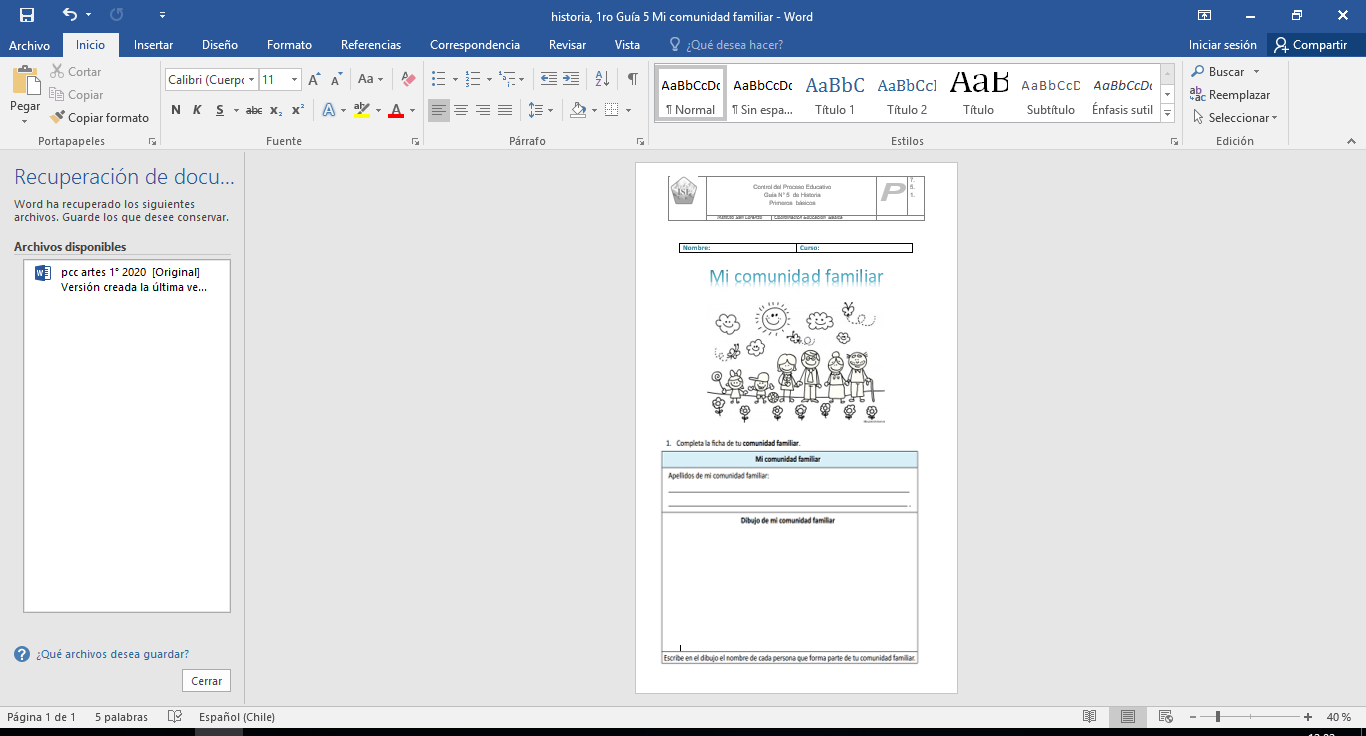 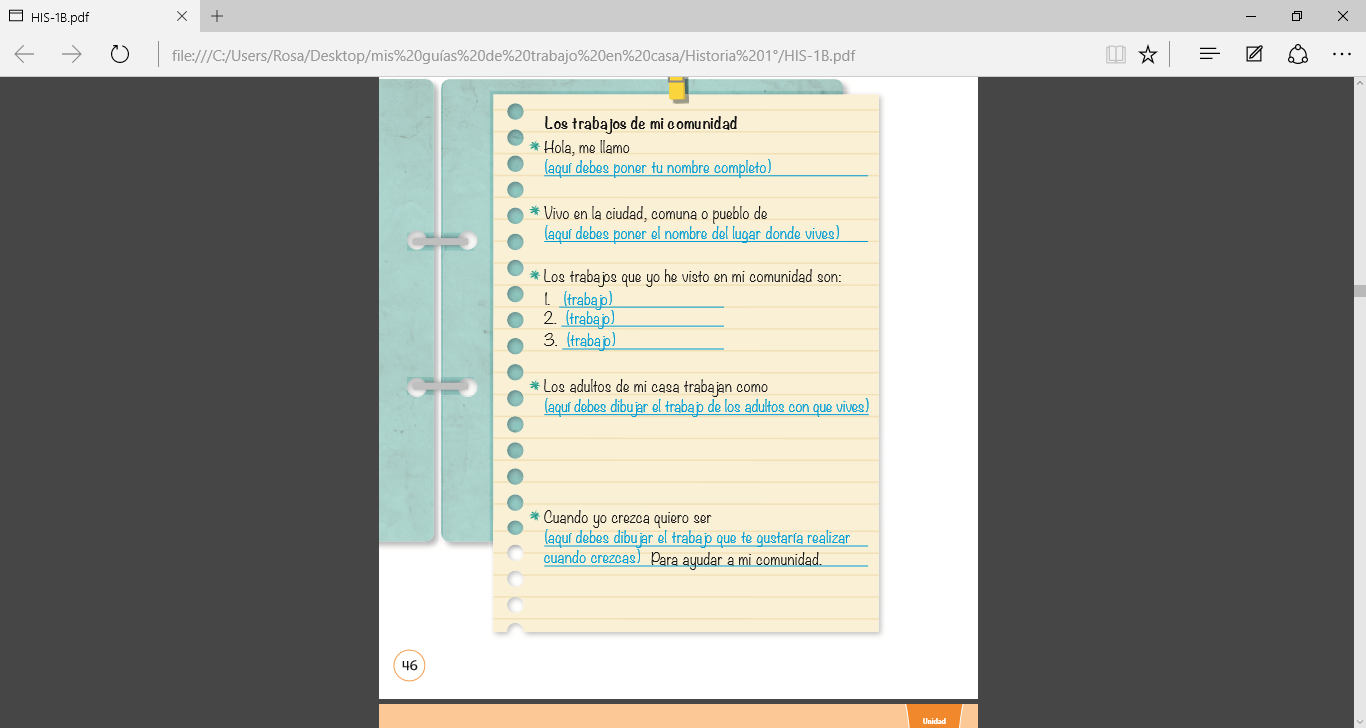 Actividad Clase 2
Clase 3
Para trabajar esta semana te invito a observar el siguiente video:
https://www.youtube.com/watch?v=aNvhJVyUowY&list=PL0idmtOX5fo8wcIpV9DVGz2nVmOVk1J9A&index=2
-05-2021
Trabajos de mi comunidad
Clase 4
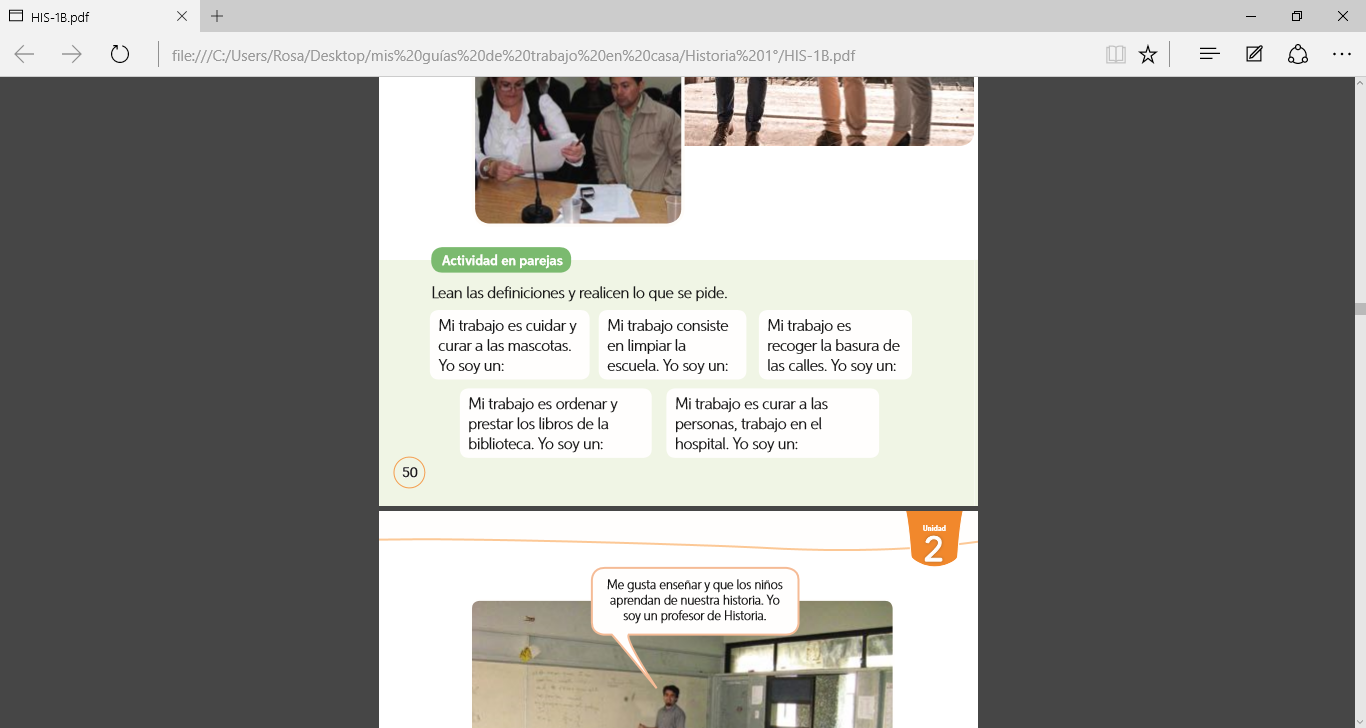 Ahora a jugar con lo aprendido!!
https://wordwall.net/es/resource/15597356/profesiones-y-oficios
https://wordwall.net/es/resource/3153614/juego-de-profesiones-y-oficios